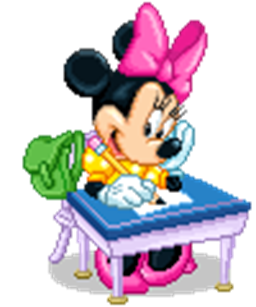 Прощай,  Азбука!
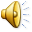 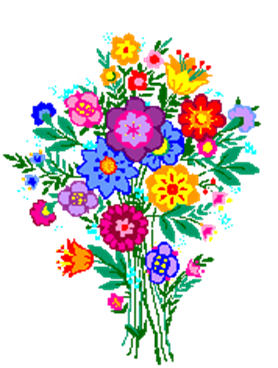 Азбука – первая учебная книга
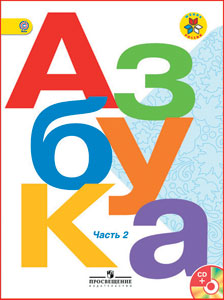 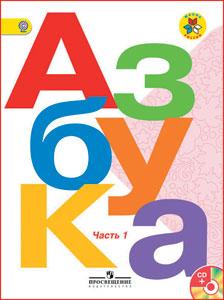 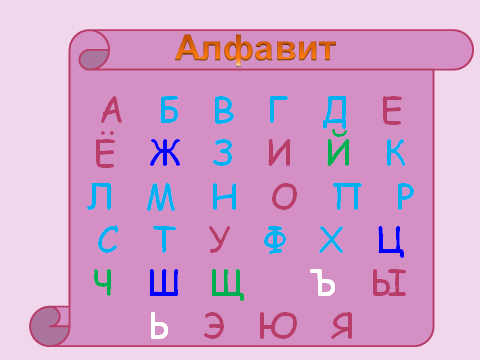 Найдите лишнюю букву
Б
А О Б Я
Ы Е Я Ю
В С Р Д 
Ш П М Ф
Ы
С
М
Из букв составь слова
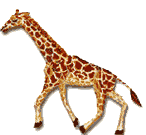 Р А Ж И Ф
Б Е Р З А 
А К Б Л Е
Е Д М Е Д В Ь
ЖИРАФ
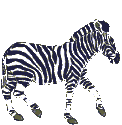 ЗЕБРА
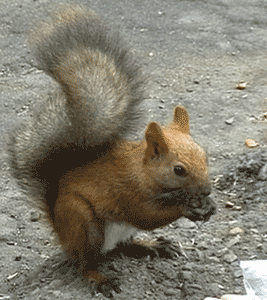 БЕЛКА
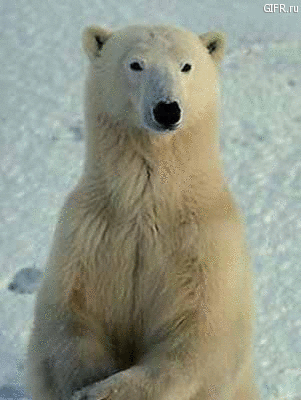 МЕДВЕДЬ
Из слогов составь слова
аль
мел
точ
кис
ка
бом
Из слогов составь слова
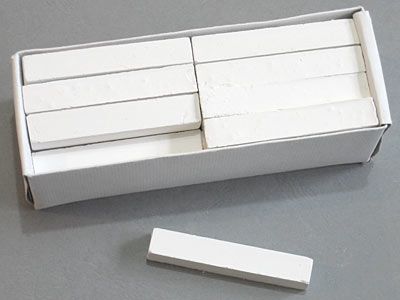 е   - 1 слог
мел
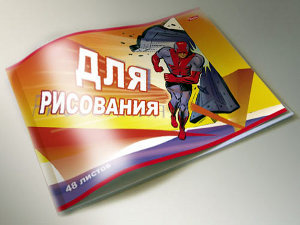 а      о   - 2 слога
альбом
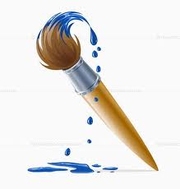 кисточка
и   о    а – 3 слога
Незнайкины стихи
Синеет море перед нами. 
Летают майки над волнами.
ч
Куклу, выронив из рук,         
Маша мчится к маме:
«Там ползёт зелёный   лук
С длинными усами!»
ж
Старый дедушка Пахом
На козе   скакал верхом.
коне
Музыкальная пауза
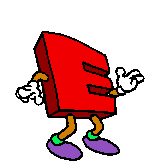 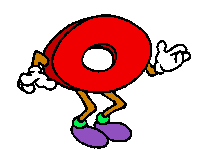 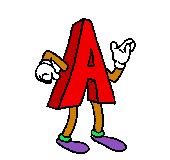 РЕБУСЫ
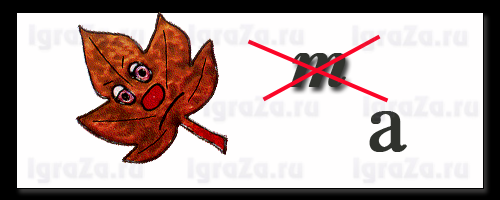 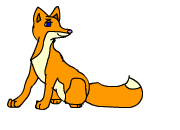 РЕБУСЫ
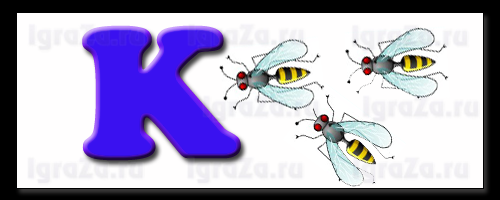 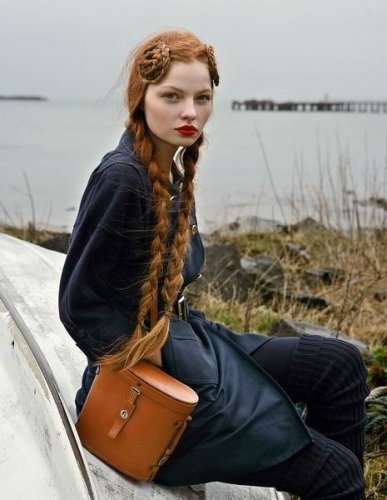 РЕБУСЫ
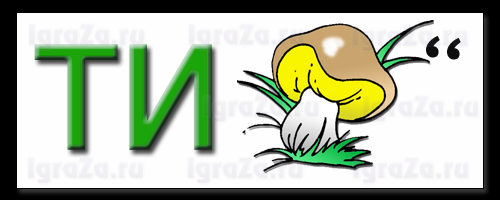 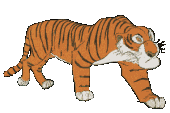 РЕБУСЫ
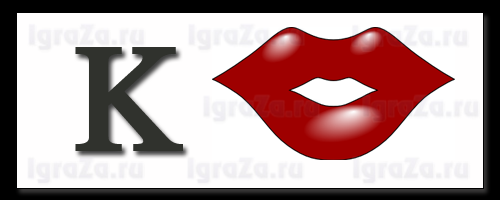 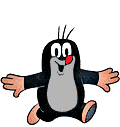 Ребусы
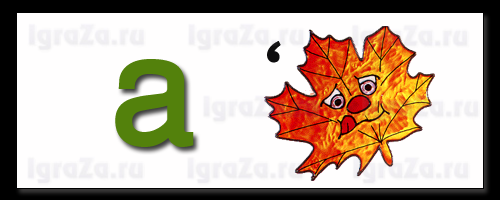 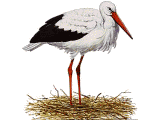 Доскажи пословицу
1) Поспешишь -
людей насмешишь.
2) Семеро
одного не ждут.
3) Тяжело в ученье,
легко в бою.
4) Делу – время,
а потехе – час.
гуляй смело.
5) Кончил дело -
Угадай сказочного героя
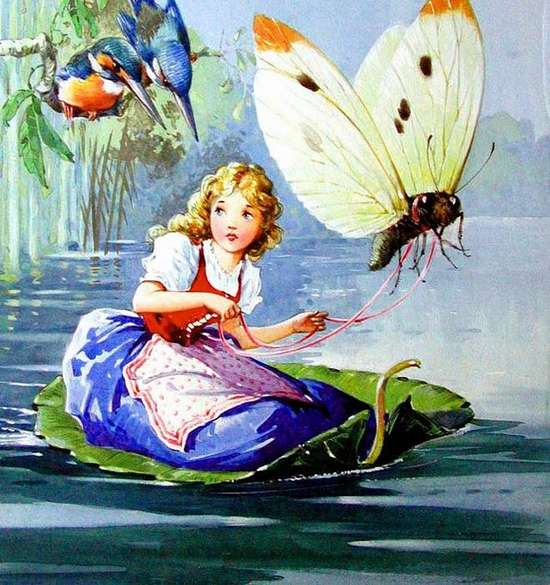 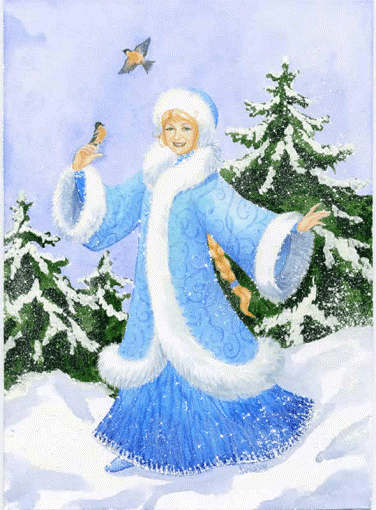 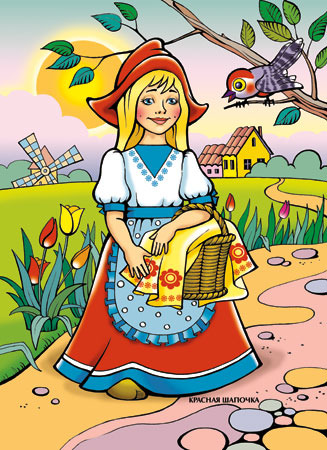 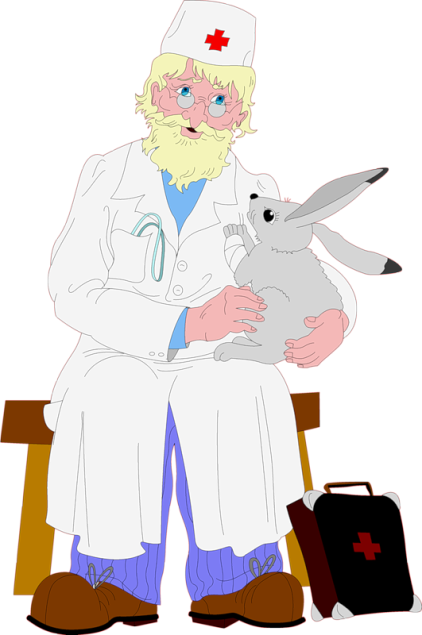 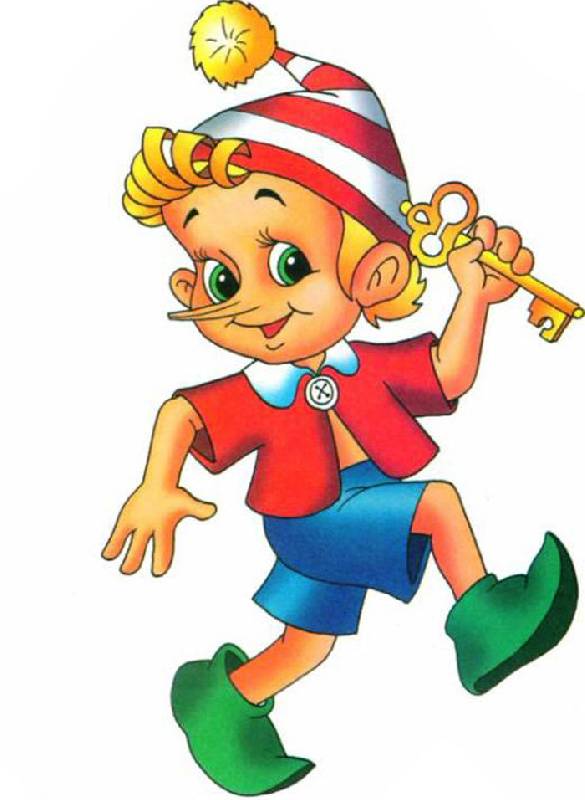 Кроссворд
К
Н
И
Г
А
Спасибо тебе, Азбука!
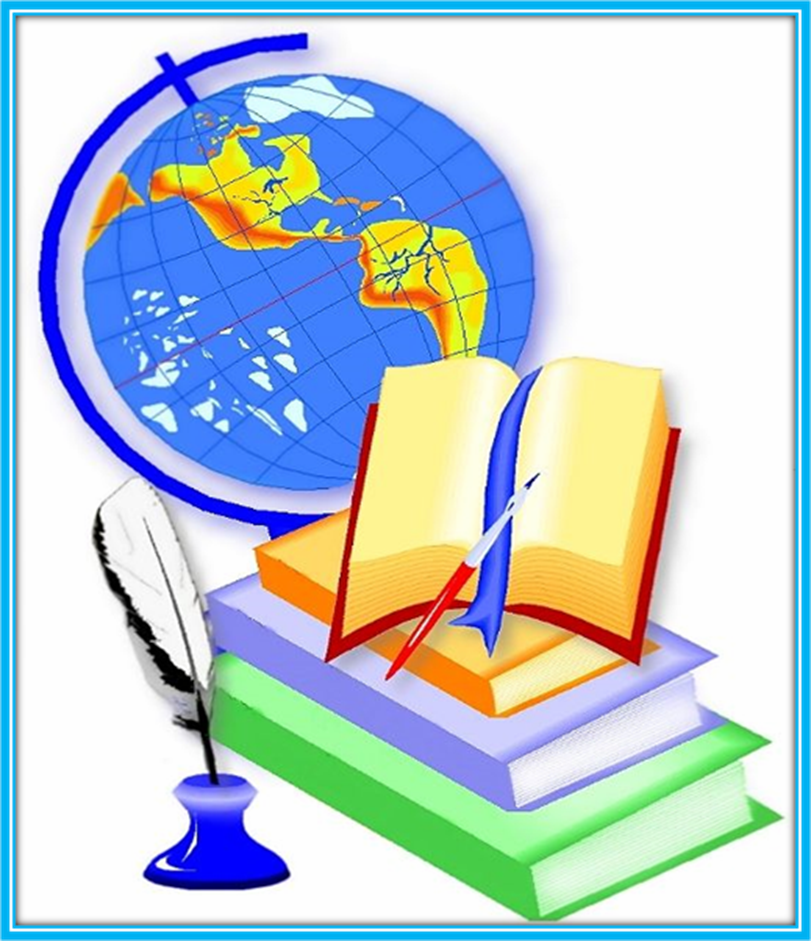 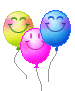 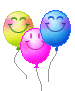 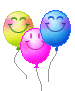 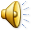 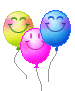 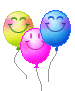